Les données structurées et leur traitement
Mise en œuvre pratique du thème
Sommaire
De quoi parle-t-on ?
Donnée
Mise en forme des données: donnée structurée
Exploitation des données
Stockage des données
Quelles activités pratiquer ?
Ce que propose le programme
Exemples détaillés 1,2,3, 4 et 5
Ressources
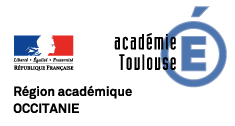 ‹#›
De quoi parle-t-on ?
Donnée
Donnée personnelle: 
	qui permet d’identifier une personne
Métadonnée: 
	crée automatiquement
Donnée brute: 
	avant traitement
Type de donnée: 
	texte, numérique
L'information humaine est transcrite sous forme de données pour être manipulée numériquement.
Les données en tant qu'objets numériques forment un bien non rival,  dont la copie ne coûte quasiment rien, et que l'on peut dupliquer sans le consommer.
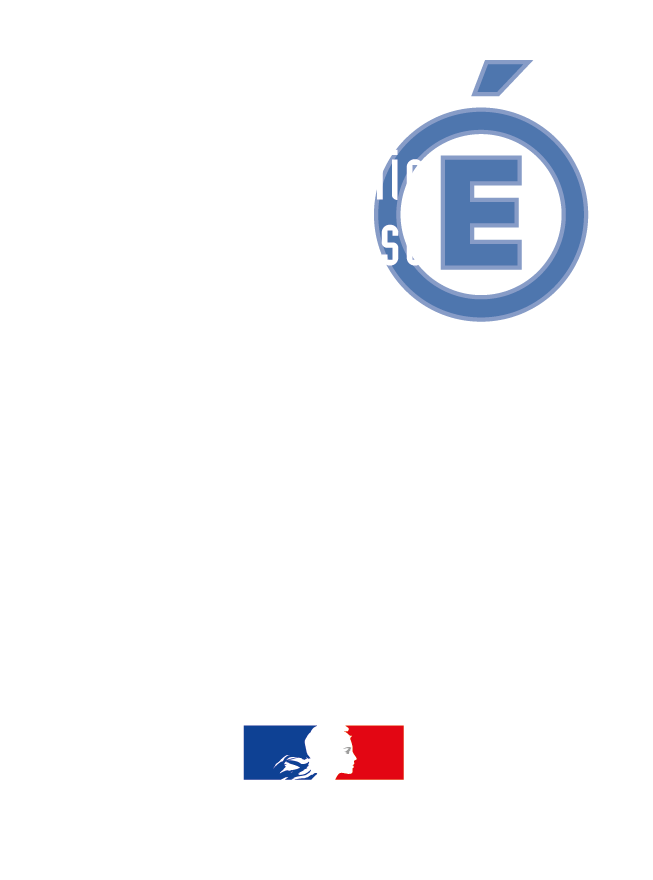 ‹#›
De quoi parle-t-on ?
Mise en forme des données: donnée structurée
Cartes perforées
Table
Collection
Enumération
fichier CSV
Base de données
Une donnée se décompose de manière atomique en données élémentaires, par exemple le nom d'une personne en prénom et patronyme. 
Bien structurer les données facilite leur traitement par des algorithmes.
‹#›
De quoi parle-t-on ?
Exploitation des données
Indexer
Filtrer
Trier
Mettre en forme
Rechercher
La façon de structurer les données influe fortement sur les opérations de traitement.
Il est par exemple bien plus efficace de rechercher une donnée dans une collection toujours ordonnée.
‹#›
De quoi parle-t-on ?
Stockage des données
sauvegardes, compression, transmission
Data-centers (centre de données)
Surabondance des données
Big Data / MégaDonnées
Open Data
La production gigantesque de données pose des problèmes planétaires en matière d'environnement.
La prolifération de données  pose aussi un problème de pérennité à long terme qui n'est pas résolu actuellement.
‹#›
Quelles activités pratiquer ?
Ce que propose le programme
Consulter les métadonnées de fichiers correspondant à des informations
Télécharger des données ouvertes
Observer les différences de traitements possibles 
programme Python, tableur, éditeur de textes ou encore outils spécialisés en ligne.
Explorer les données d’un fichier CSV à l’aide d’opérations de tri et de filtre
Effectuer des calculs sur ces données
‹#›
Quelles activités pratiquer ?
Ce que propose le programme
À partir de deux tables de données ayant en commun un descripteur réaliser un croisement des données.
Illustrer, par des exemples simples, la consommation énergétique induite par le traitement et le stockage des données.
‹#›
Exemple détaillé 1
Activité débranchée : YouTube Awards 
Idée 
Etablir le YouTube Awards des meilleures chaînes YouTube
Objectifs
Identifier des descripteurs d’une donnée
Réaliser des opérations de recherche
filtre sur une ou plusieurs tables
Trace écrite
définitions (données structurées), actions
‹#›
Exemple détaillé 2
Activité branchée avec tableur
Idée 
Etablir le YouTube Awards des meilleures chaînes YouTube
Objectifs
Ouvrir et exploiter un fichier CSV
rechercher des métadonnées
filtrage et tri simple/multi critère
Trace écrite
définitions (données structurées), actions
‹#›
Exemple détaillé 3
Activité branchée avec tableur
Idée 
classement de clubs sportifs français
Objectifs
Exploiter un fichier CSV
Identifier les descripteurs d’un objet
filtrage et tri simple/multi critère
Déterminer un système de calcul pour le classement
Trace écrite
définitions (données structurées), actions
‹#›
Exemple détaillé 4
Activité de programmation Python
Idée 
classement de clubs sportifs français
Objectifs
Filtrage au moyen d’un programme Python
Compréhension de code python
Notions de SI / ET / OU
Notions de boucle sur des données en tableau
‹#›
Exemple détaillé 5
Activité croisement de thèmes
programmation/Cartographie/Internet
génération de carte interactive sur le thème des clubs sportifs en France.
Objectif
Filtrage au moyen d’un programme Python
Génération d’une carte au format HTML
Recherche de données dans une BDD externe (coordonnées GPS)
Utilisation de bibliothèque python
‹#›
Ressources
‹#›
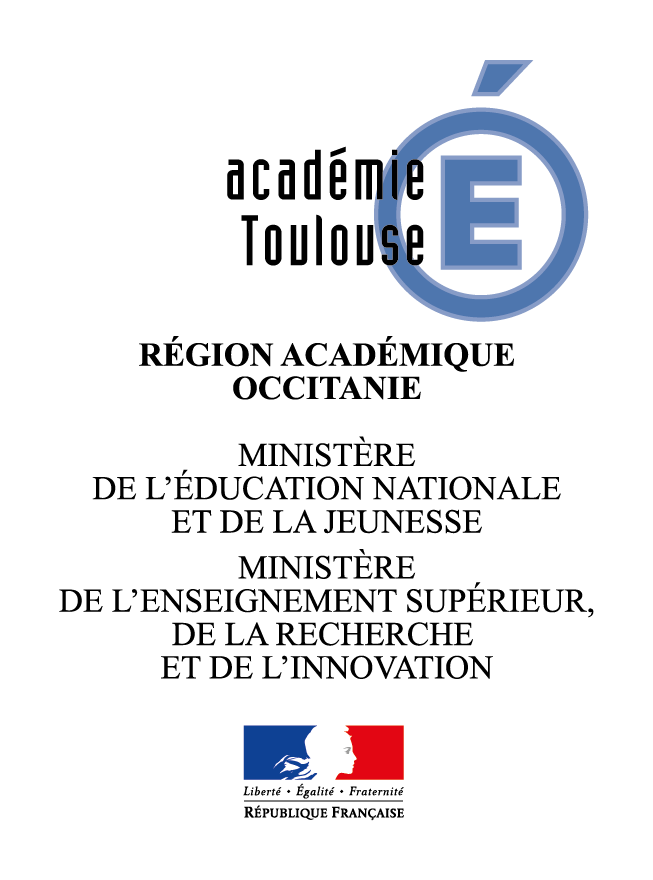